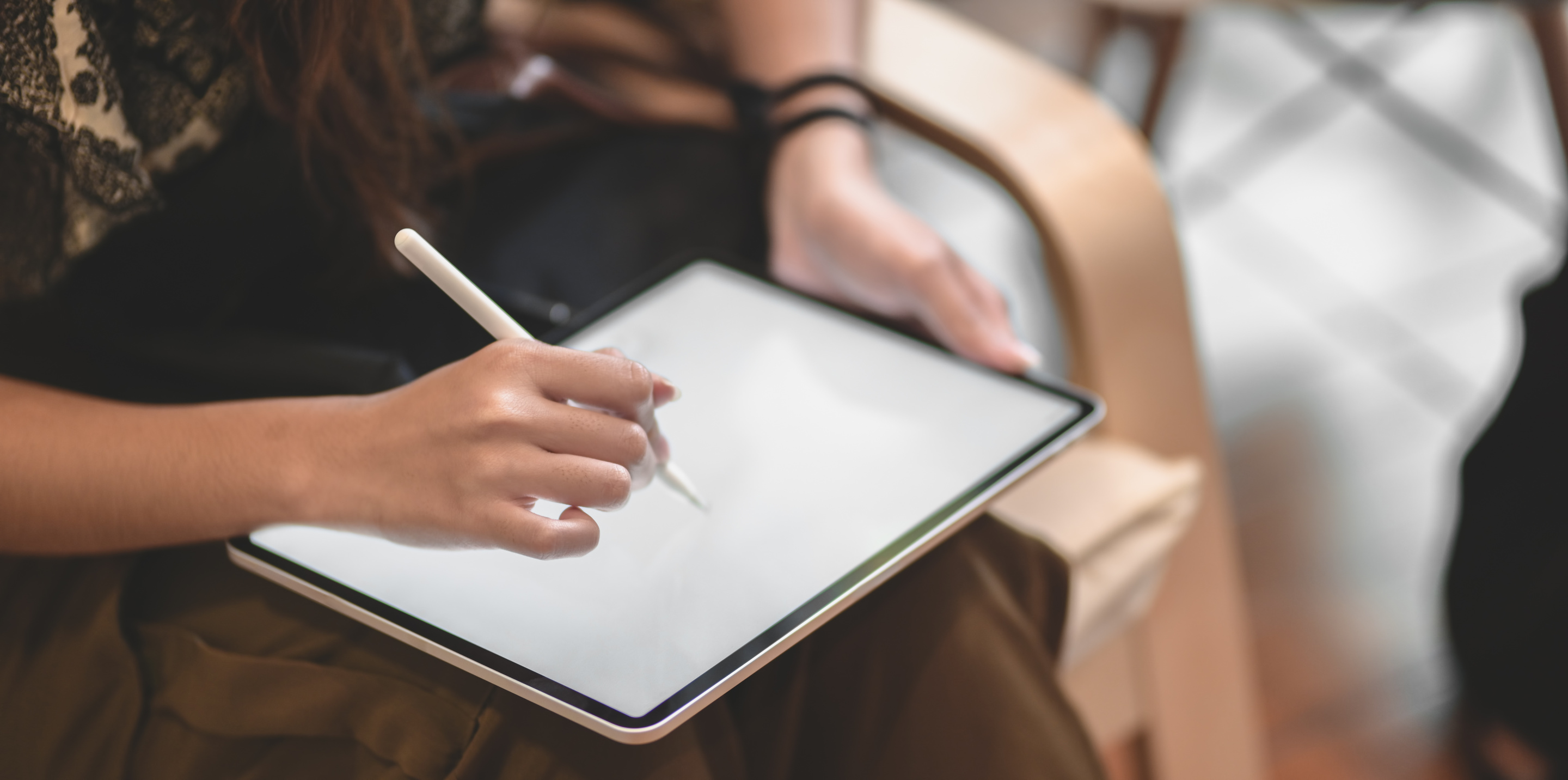 Orion
Packets
APPEAL * TRANSFER * PROPERTY
Counties Utilizing Orion Packets
Yes
No
What counties are utilizing Orion Packets?
41%
45%
Other
14%
22 Counties Responded
Packet Types
Appeal
Transfer
Property
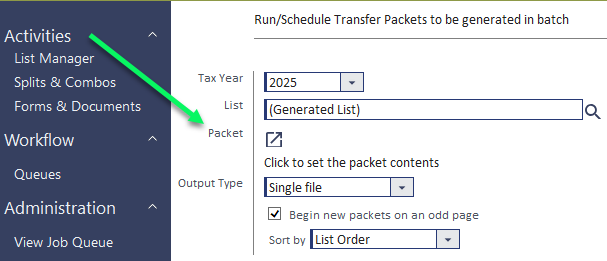 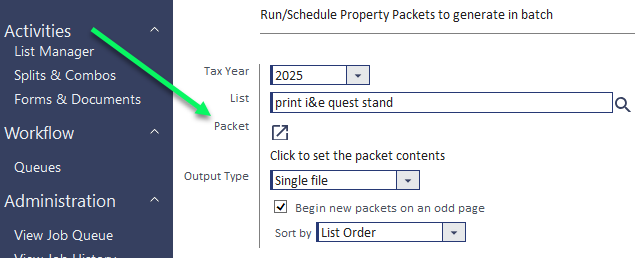 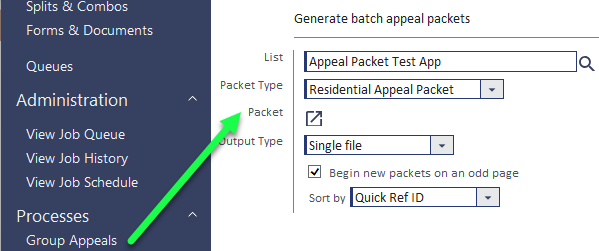 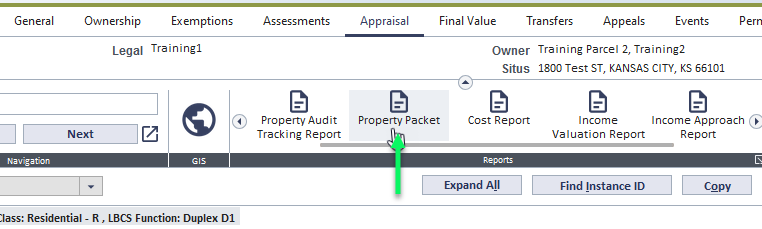 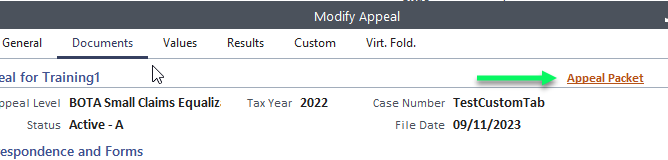 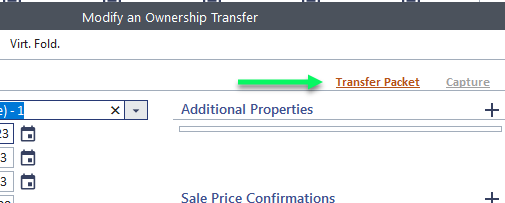 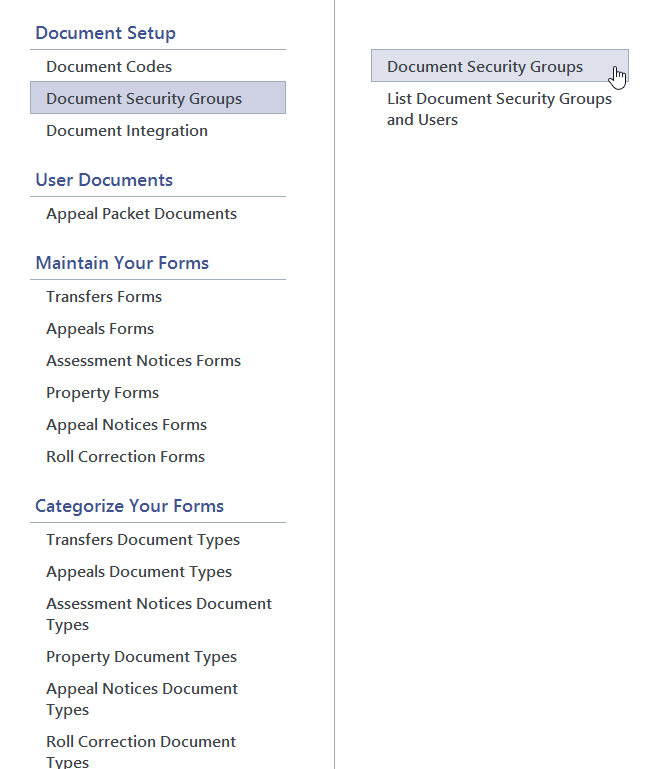 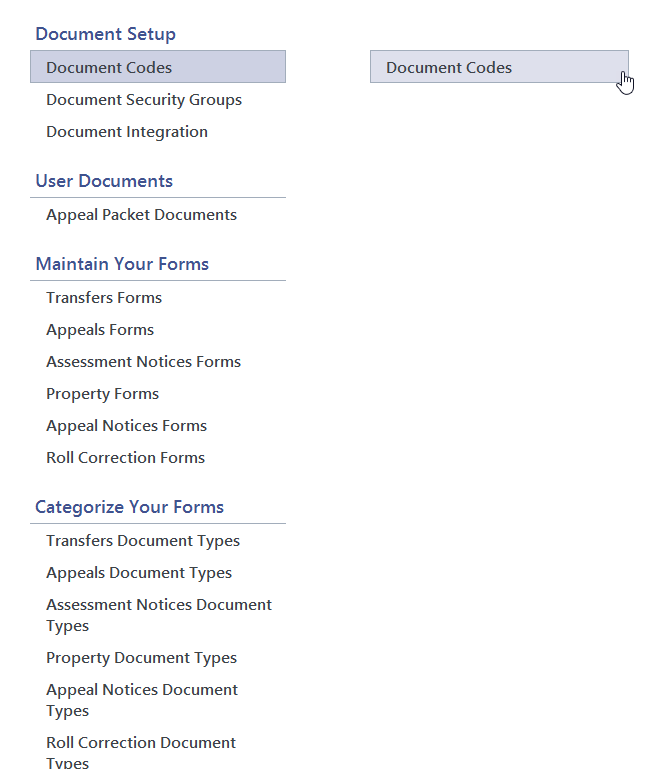 Getting Started
Step One
01/03
Setup Document Codes, Types and Security:

Categorize documents by creating Document Codes
These categories are setup by the user and business process needs – to security settings
Specific documents can be pulled into packets based upon the code

Categorize forms by creating Document Types
These categories are separated by Transfers, Appeals, Assessment Notices, Property, Appeal Notices and Roll Correction Forms
Create subcategories within these forms based upon business process needs

Verify all users who have permissions to generate the packet have document security rights to it
Document Groups provide control over the users who will be allowed to create, view or run various types of documents.
Select the Document Security Groups option in the Manage Forms menu under Document Setup to access and assign security groups
When saving a new Document Code, a security prompt will launch

Setup Map configurations if using GIS Maps in the packet
DOCUMENT CODES
DOCUMENT SECURITY GROUPS
MAP CONFIGURATIONS
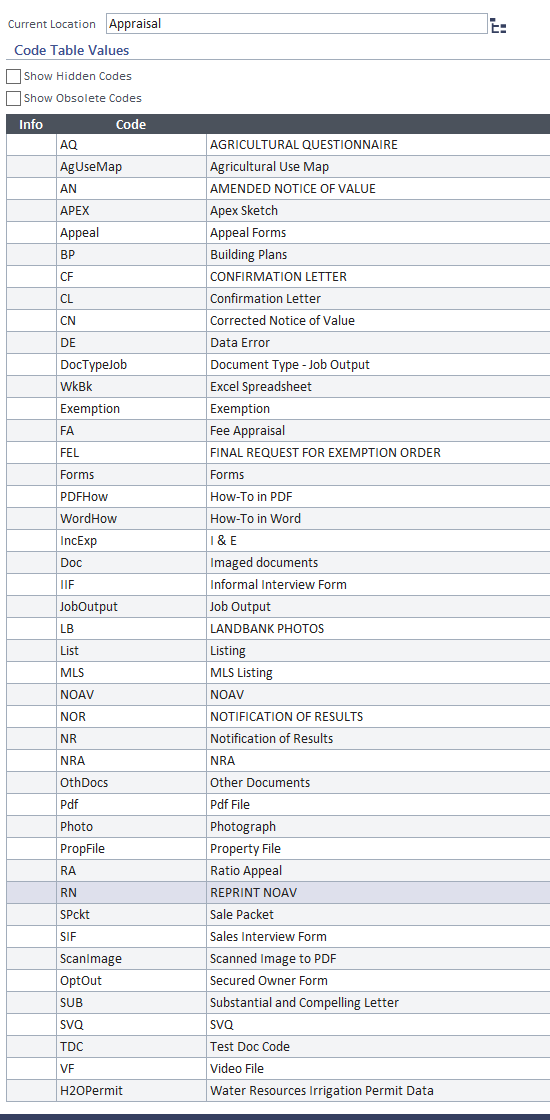 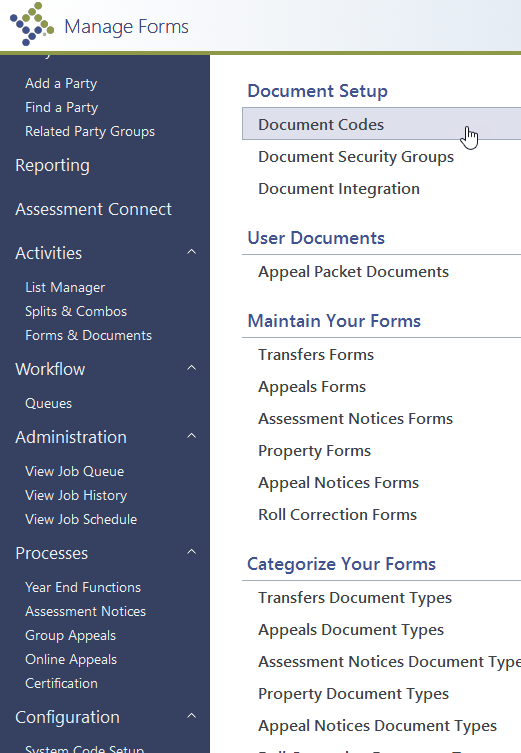 Under the Heading of Document Setup in the Forms & Documents menu option, Select Document Codes. 

This will launch the Maintain Document Code page. 

To add a document code, click the add icon on the grey table header. To view or modify an existing code, click the row in the table.
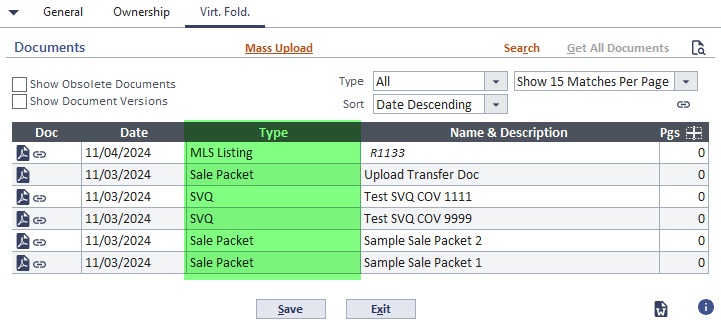 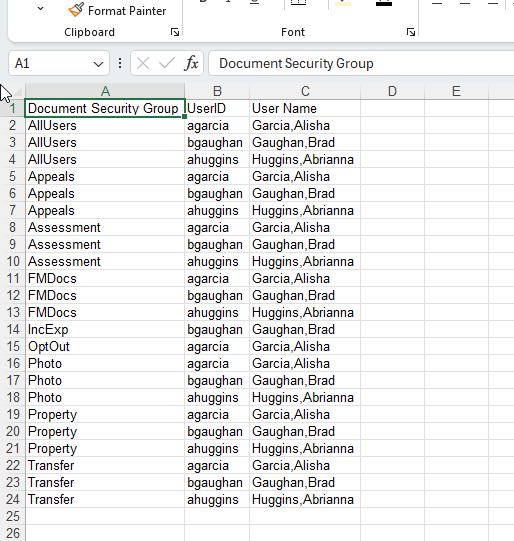 Document Security
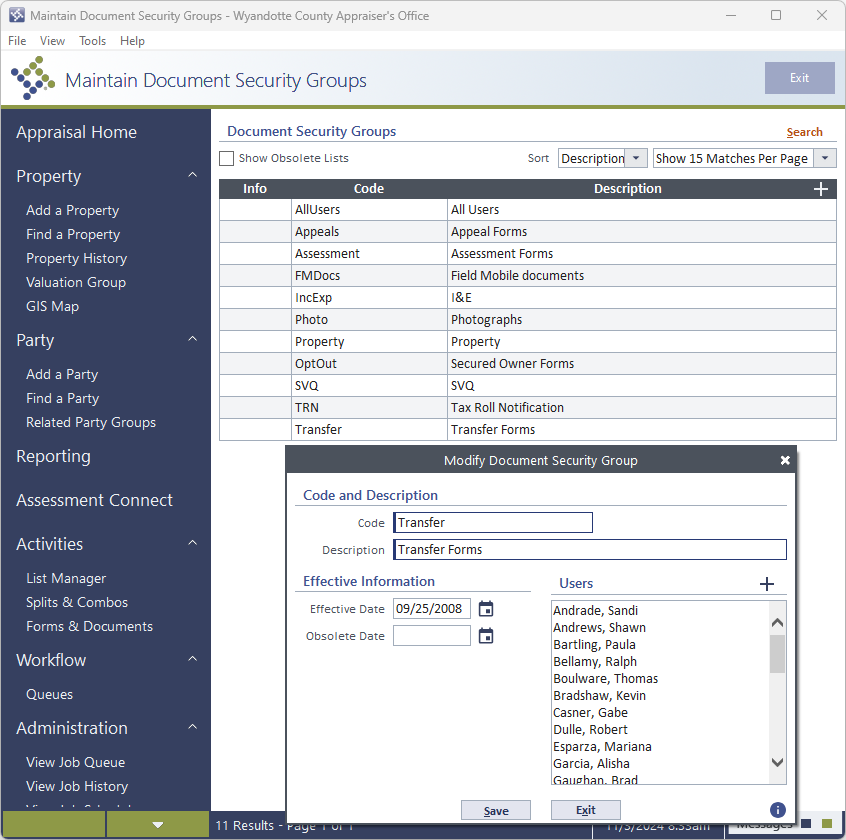 Tip
To give columns rights to all instead of clicking each box, click on the orange Add, View, Modify, and or Obsolete to select all
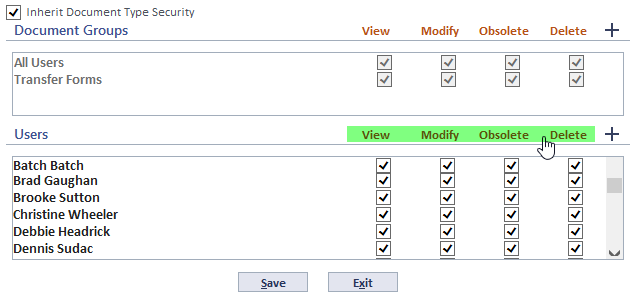 Document Types
Property
Transfer
Appeal Examples
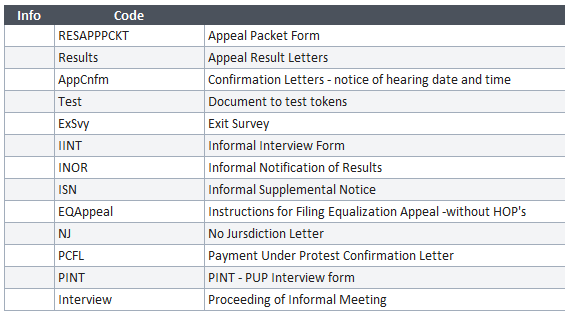 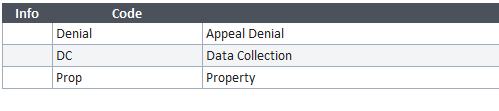 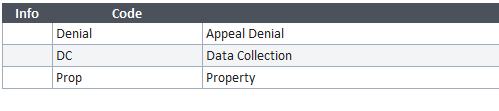 Code			Description  
 Deed 			Deed 
 Saleconf 		Sale Confirmation 
 Cover Sale 		Cover Sheet 
 SPkt 			Sale Packet* 
 SVQSummary 		Sale Report 
 SaleInt Sales 		Interview form 
 TRN 			Tax Roll Notification
Code 		Description  
DC 		Data Collection 
Prop 		Property
Code 		Description    
RESAPPPCKT	Appeal Packet Form 
Results 		Appeal Result Letters 
AppCnfm 		Confirmation Letters - notice of 		hearing date and time 
Test 		Document to test tokens 
ExSvy 		Exit Survey 
IINT 		Informal Interview Form 
INOR 		Informal Notification of Results 
ISN 		Informal Supplemental Notice 
EQAppeal 	Instructions for Filing Equalization 		Appeal -without HOP's 
NJ 		No Jursdiction Letter 
PCFL 		Payment Under Protest 			Confirmation Letter 
PINT 		PUP Interview form 
Interview 		Proceeding of Informal Meeting
Step Two
02/03
Determining Documents to include in the packet:

Create forms within Orion for documents that will be used frequently and would benefit from having fields auto populated from the tokens.

Pre-add generic documents to the User Documents that are not parcel specific but could be used for numerous parcels or areas such studies, profiles, ratio reports, generic publications, etc.

Know the file location of unique or parcel specific documents that need to be included in the packet.
Forms & Documents
User Documents
External Sources
Orion Forms & Docs
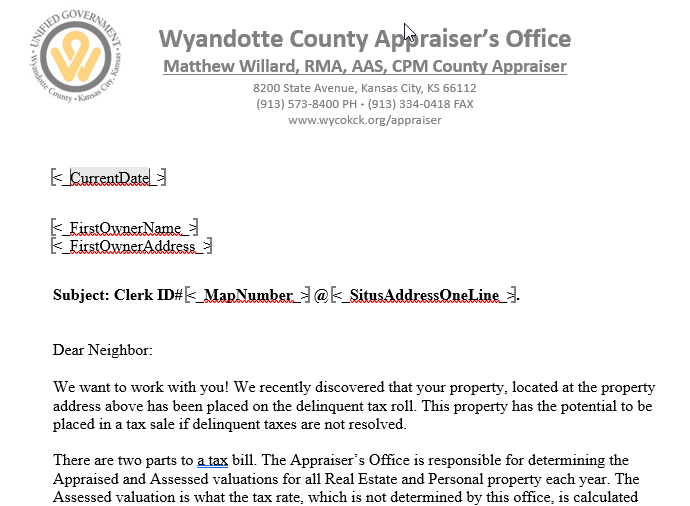 Document Types
Copy Paste
Table the Form
Security
Set the page layout & margins before pasting from another source
Keep spacing
If a form is not visible to anyone who should have access to it – check the Document Security Groups
Create all necessary Document Types  - great for pulling specific type documents and finding quickly
Keep token placement
Add more information without all the formatting hassle
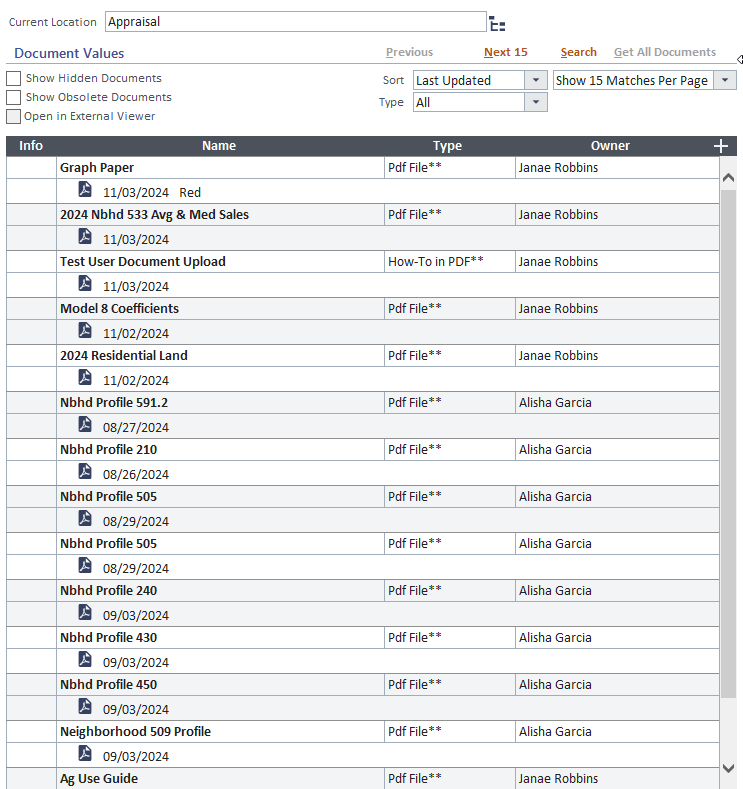 User Documents
Use:
Retains all User Documents added to Orion
Available for all packets (Appeal, Transfer, Property)
How to access:
when creating a packet
Forms & Documents
Tips
Name the User Documents when added into Orion – easier to find and reuse later
Purge if possible
Step Three
03/03
Build the packet:
Build the packet using Packet Items 
Appeal: 
Batch run in Group Appeals
Create packet from within Appeal on Document tab
Transfer: 
Batch run from Activities
Create packet from within Transfer above Additional Properties
Property: 
Batch run from Activities
Create packet from within parcel in expanded Property Header

Memorize packets  - no need to keep recreating

Check the Settings options in the packet – this is where you can attach the packet to the record
BUILD THE PACKET
MEMORIZE
PACKET SETTINGS
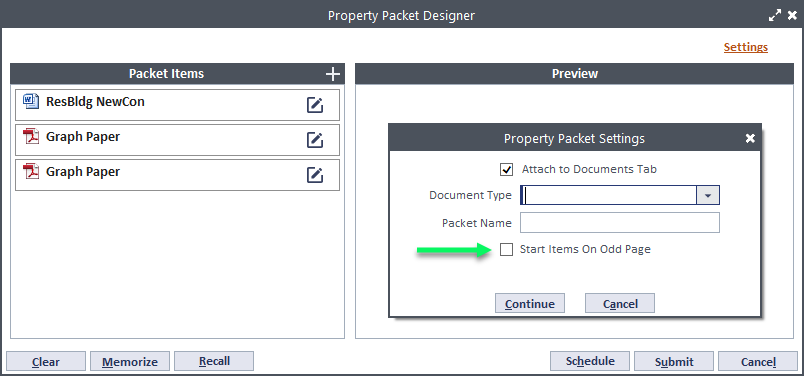 PACKET SETTINGS
Avoid adding blank sheets to separate files  within the packet by checking the box Start Items On Odd Page.
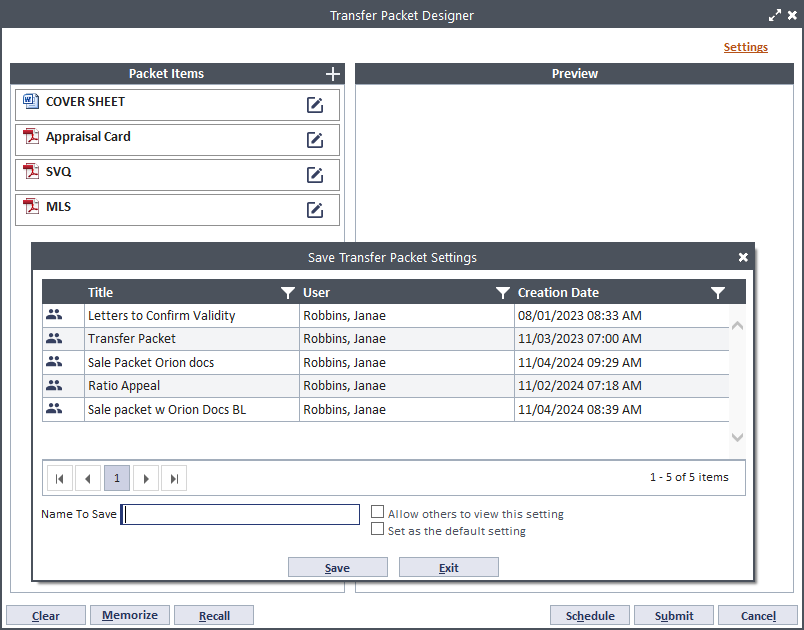 Memorize
If you forget to set either Allow other to view this setting or Set as the default setting on a packet, Memorize the packet again and check the boxes.
Examples
Packet
Appeal
Transfer
Property
Sale Packet Orion Docs
Comp Report w Descrip Grid
Informal Appeal Documents
I & E Questionnaires
Sale Packet Buyers Ltr
Informal Packet w 10 Day Waiver
Blank Ag Questionnaire w Guide
2024 SC Packet (Residential)
Ratio Appeal
Comp Report w Descrip Standard
2024 CRE SC & BOTA Packet
Public Appeal Pckt w PRC Comp
ResBldg NewCon DC
Nbhd 533 Appeal example
PRC Comp Cost Income
2025 Land Informal Docs
OthImp PRC w Grid
PRC w Descrip Standard
Douglas Co Appeal
DgCoExhibit-2021-5987-EQ
2024-2355-EQSC-Dg-CoExhibit
Example
Transfer Packet
R340963

Virtual Tab: 
2 SVQs/COVs
2 Sale Packets (after inspection)
TRANSFER PACKET ITEMS DEMO
Packet Items
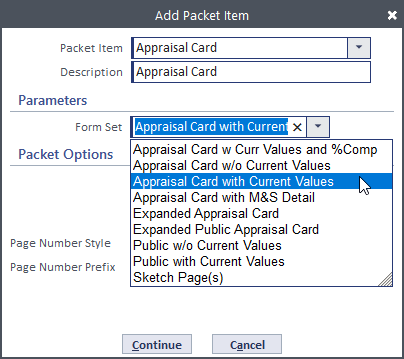 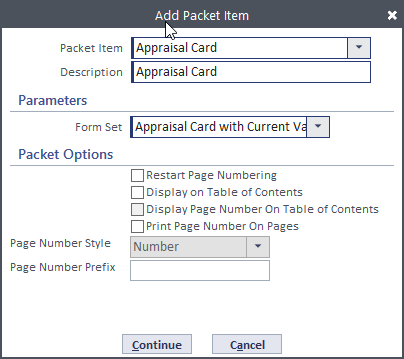 Appraisal Card: - select card type
Tax Year else Current if not versioned?
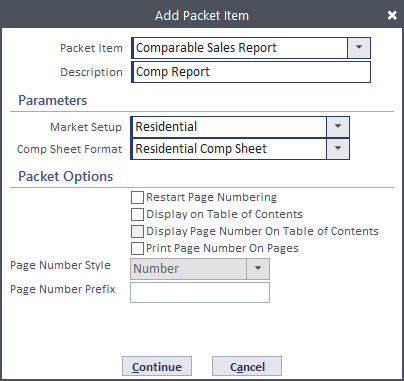 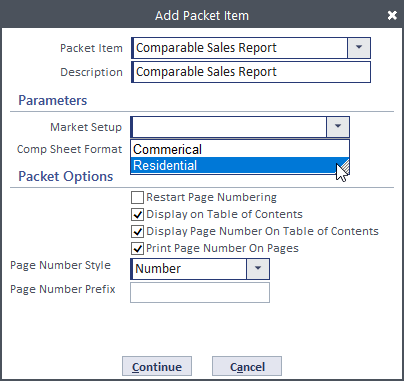 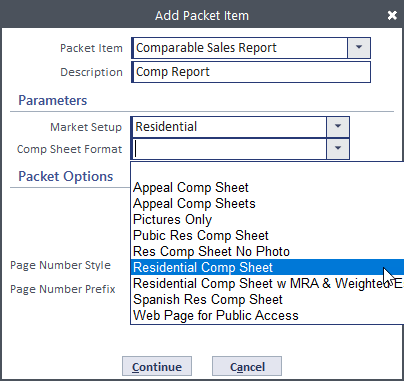 Comparable Sales Report: - select Market Setup and Comp Sheet Format
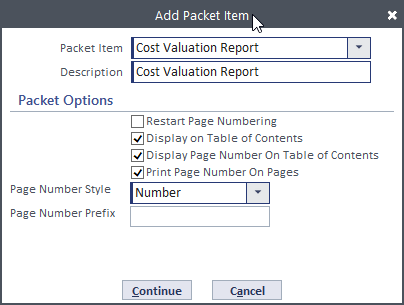 Cost Valuation Report: Cost Valuation Report
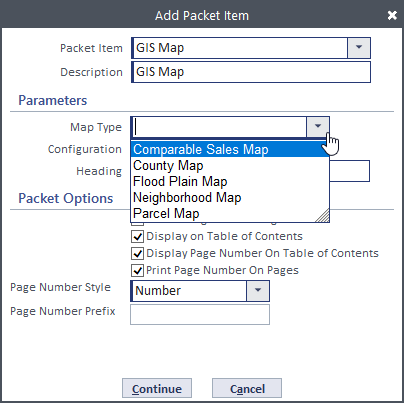 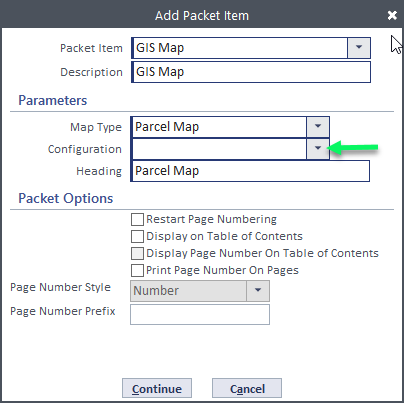 GIS Map: select Map Type, configuration, and Map Heading
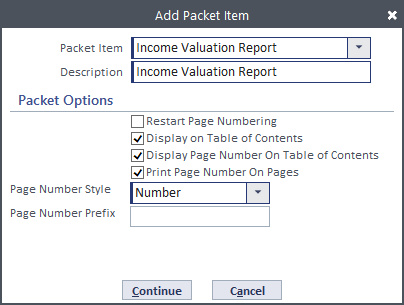 Income Valuation Report: Income Valuation Report
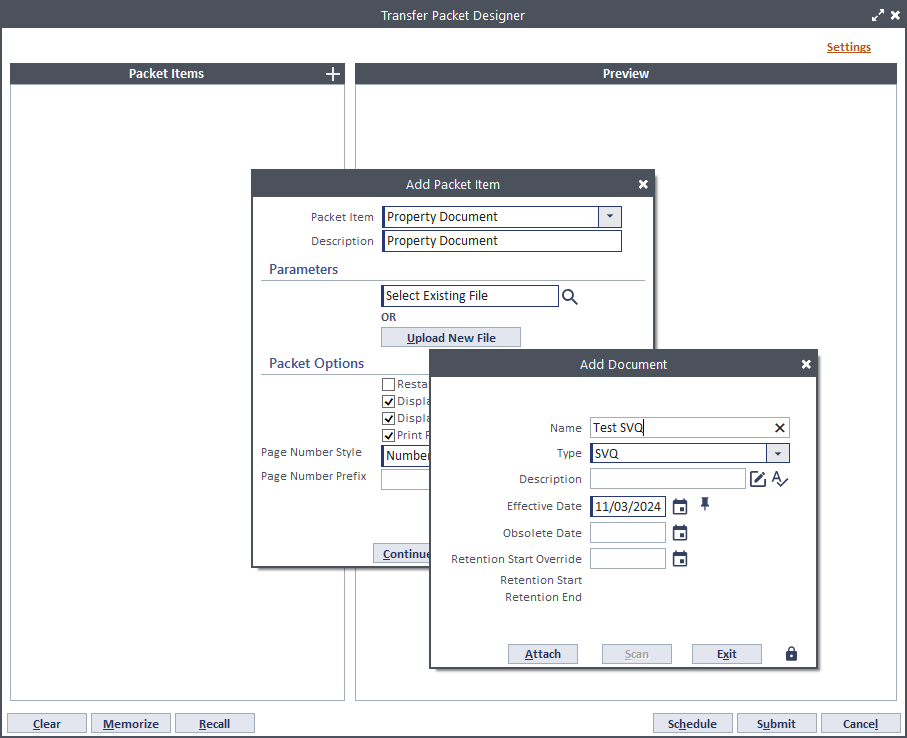 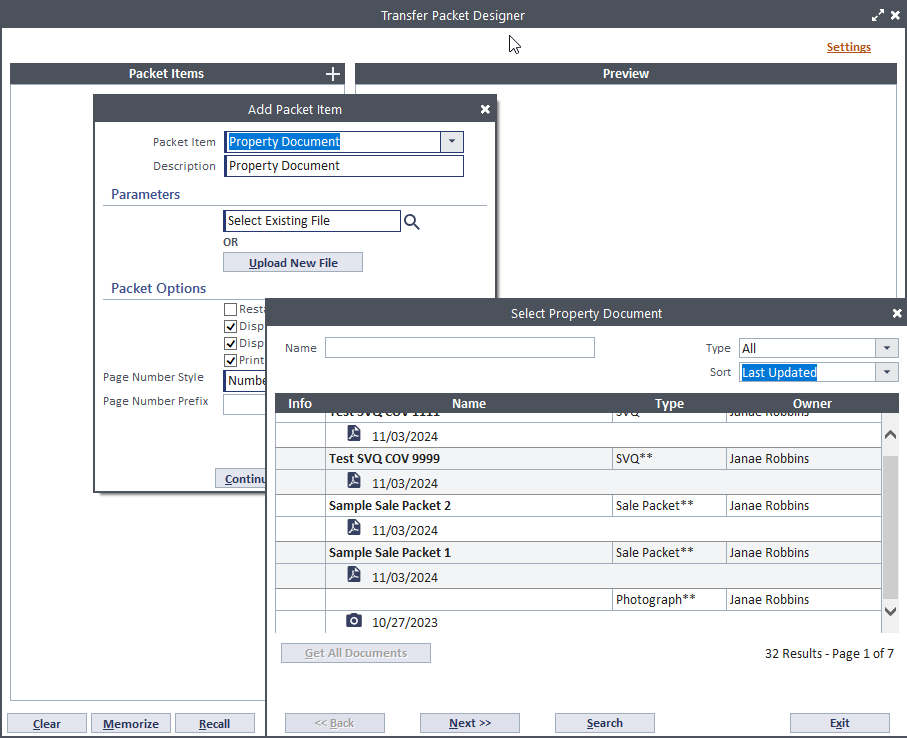 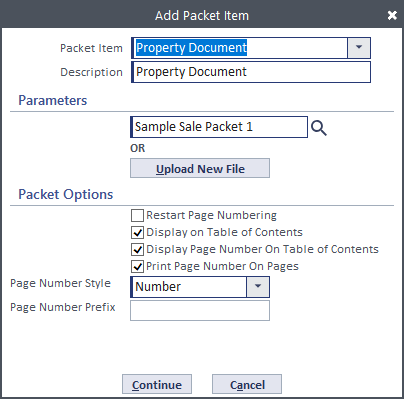 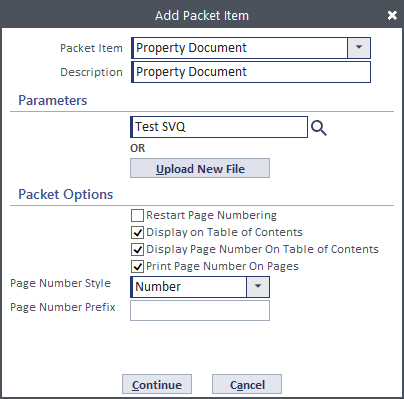 Property Document (from the Document’s tab): select one existing document or upload a new document (will automatically add to the Document tab)
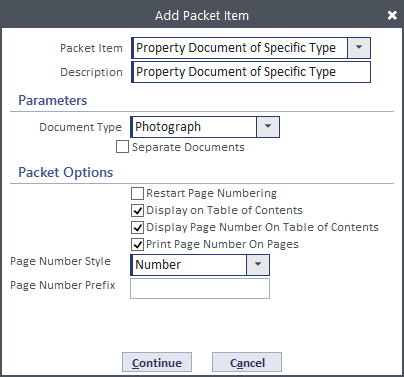 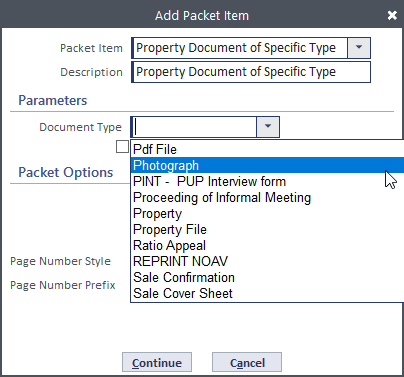 Property Document of Specific Type: - select the Document Type to include (will print all of that type so be careful). Great for photographs.
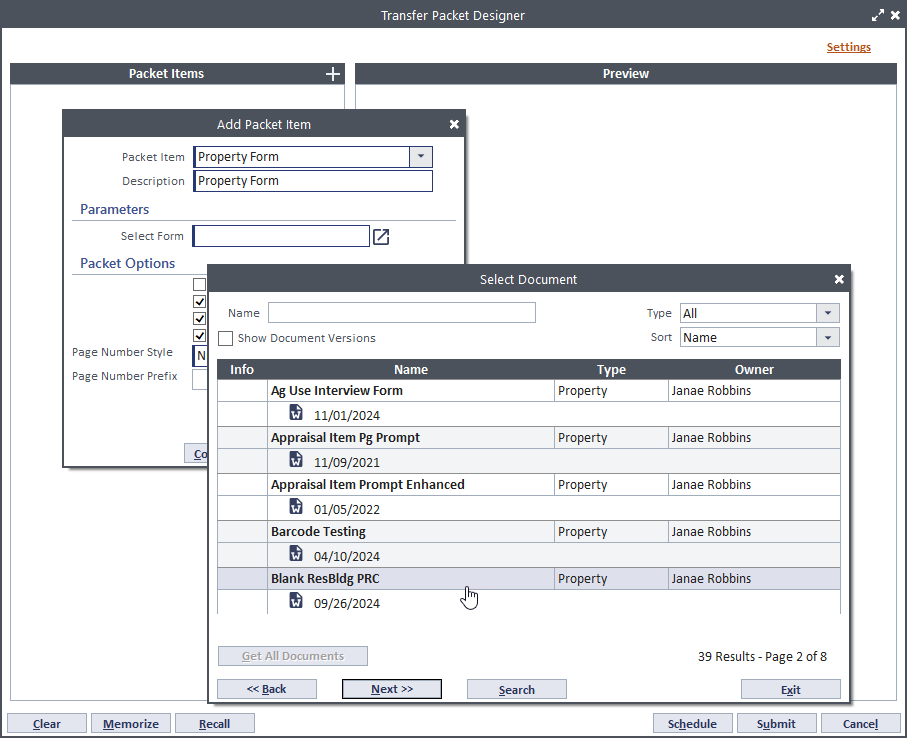 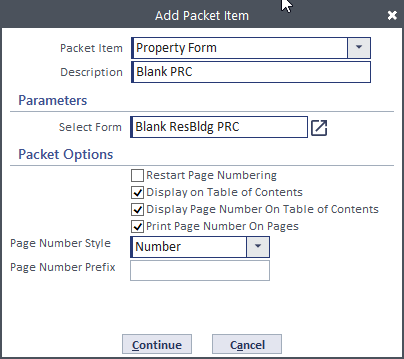 Property Form: - select a Property Form to generate 
(from Forms & Docs)
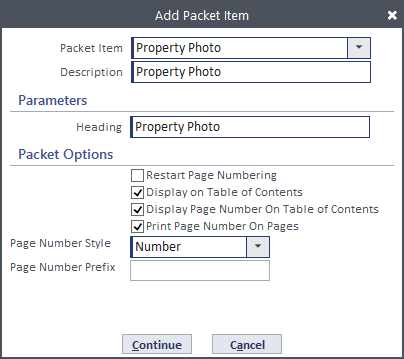 Property Photo: Property Photo, update Heading to display on sheet with photo else it will be Property Photo
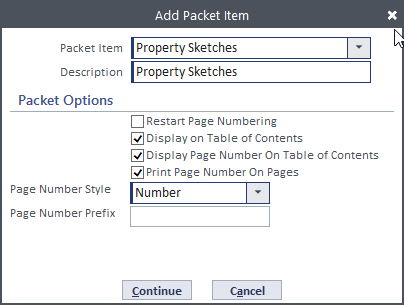 Property Sketches: Property Sketches
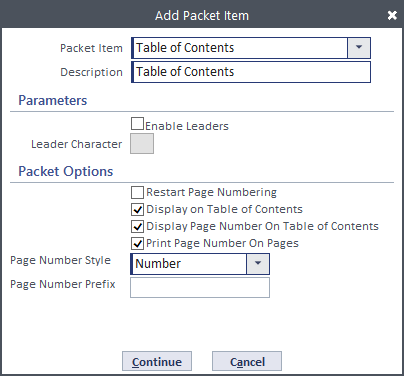 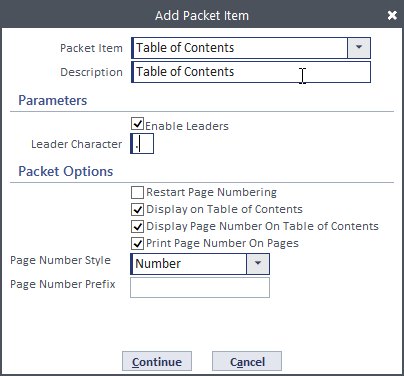 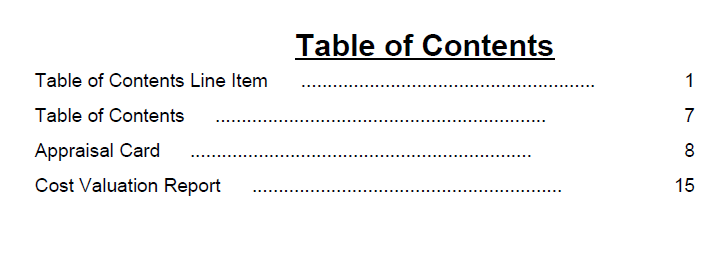 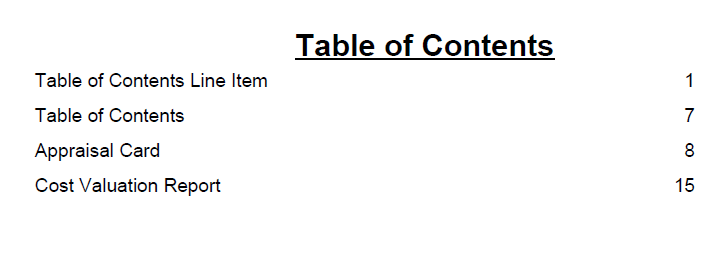 Table of Contents: Enable Leaders and add character if else it will be blank
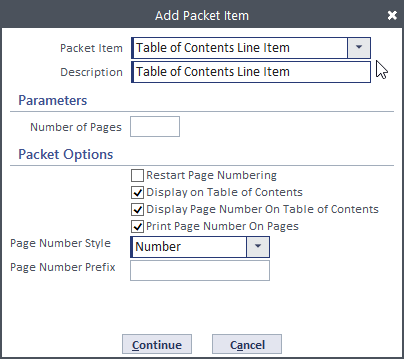 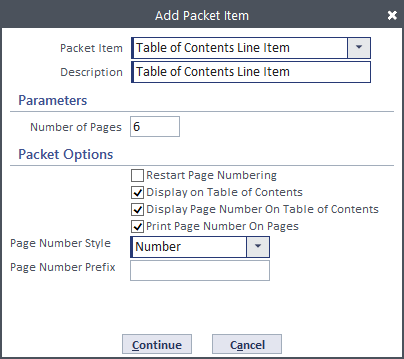 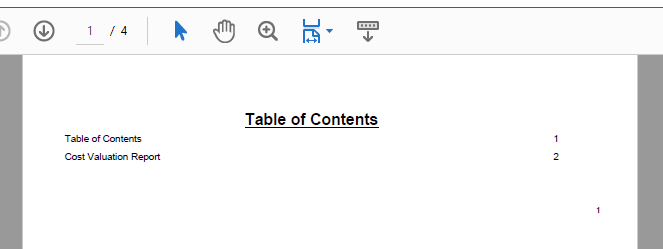 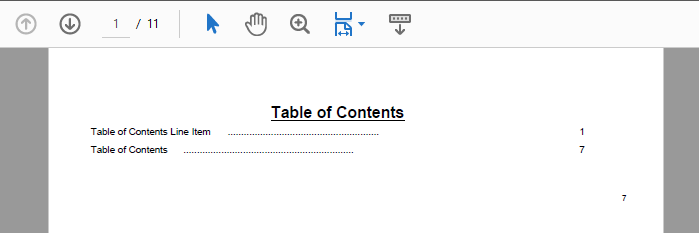 Table of Contents Line Item: Page numbering: will start the first page numbering after the set number.
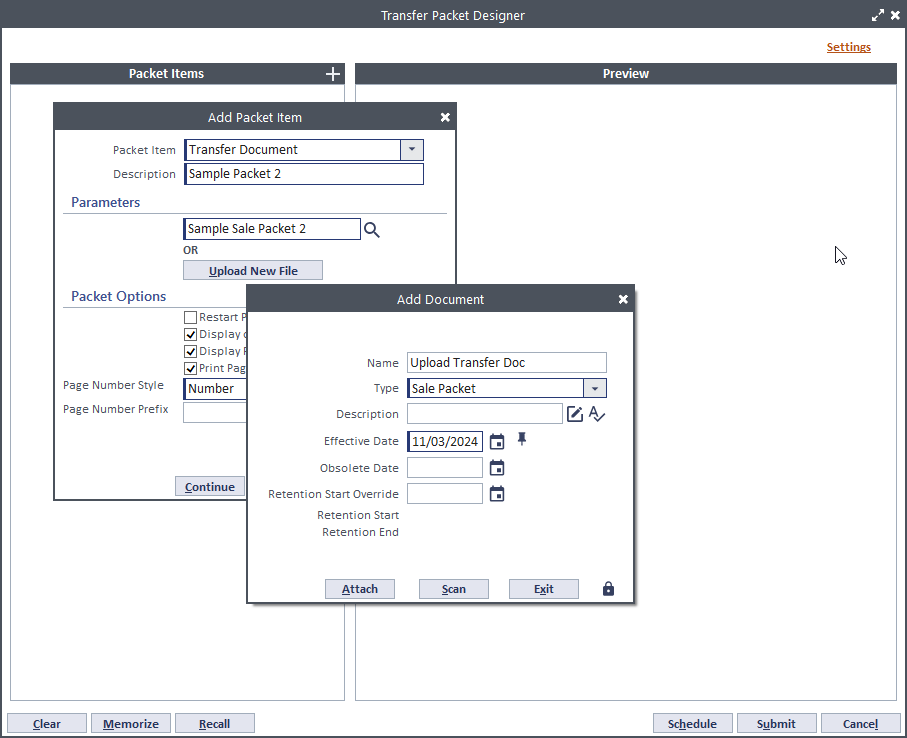 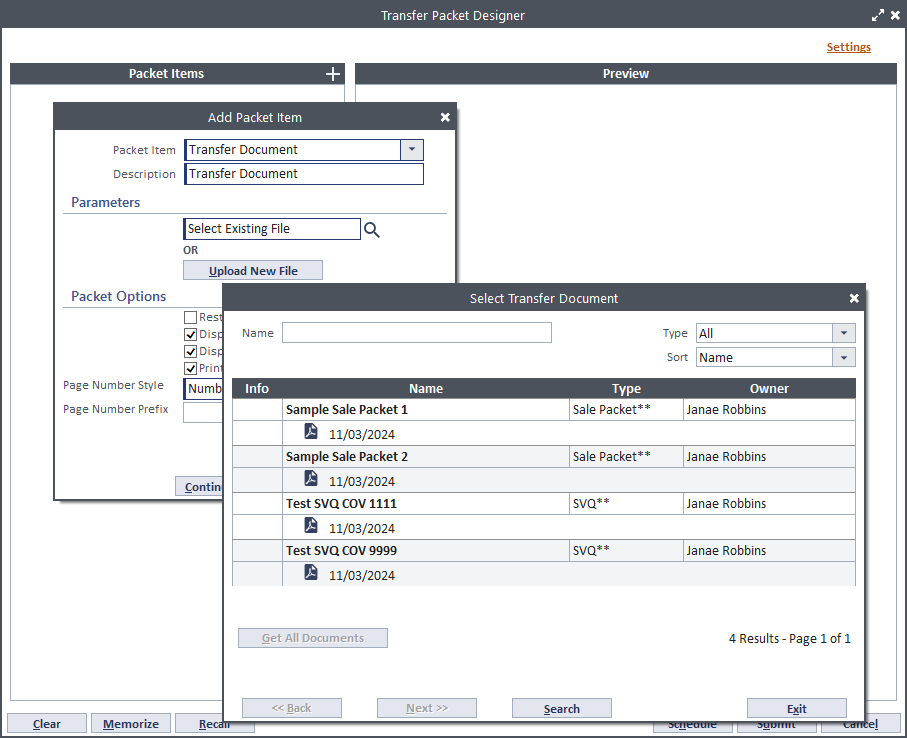 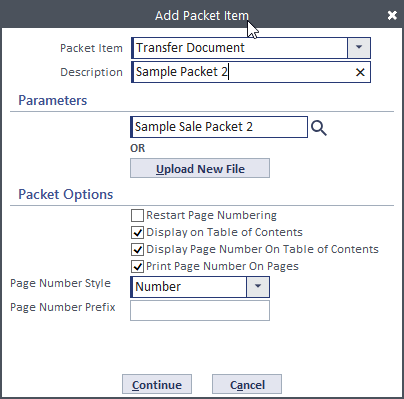 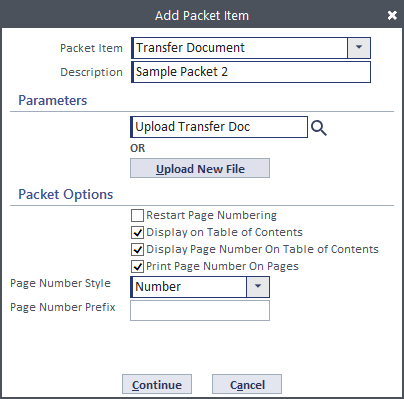 Transfer Document (from the Transfer tab – Virtual Folder): select one existing document or upload a new document (will automatically add to the Transfer’s Virtual tab and the Document tab)
Transfer Packet Only
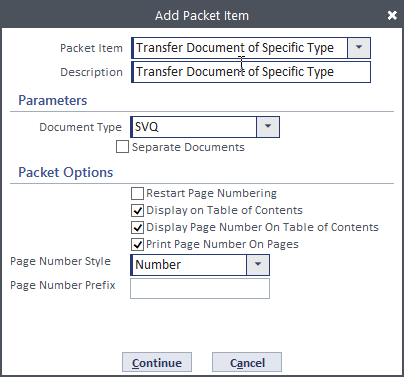 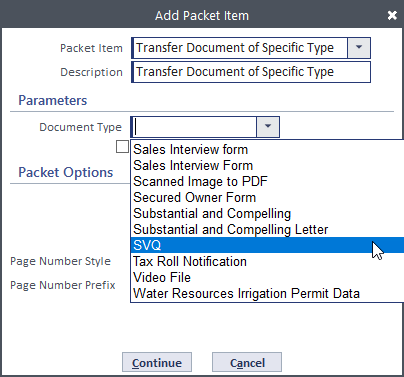 Transfer Document of Specific Type: - select the Document Type to include (will print all of that type in the Virtual Folder so be careful).
Transfer Packet Only
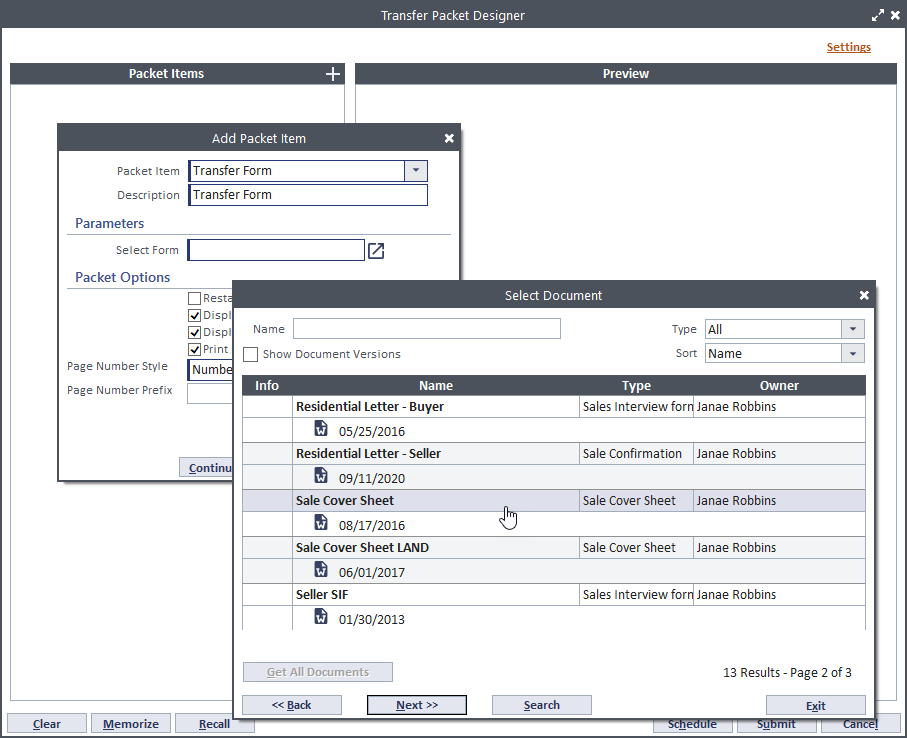 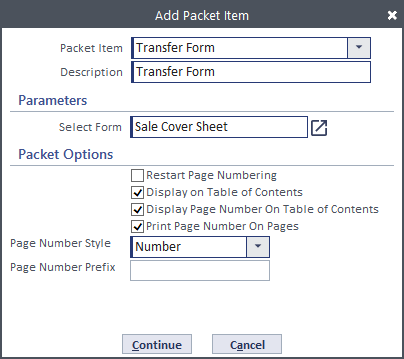 Transfer Form: - select a Transfer Form to generate 
(from Forms & Docs)
Transfer Packet Only
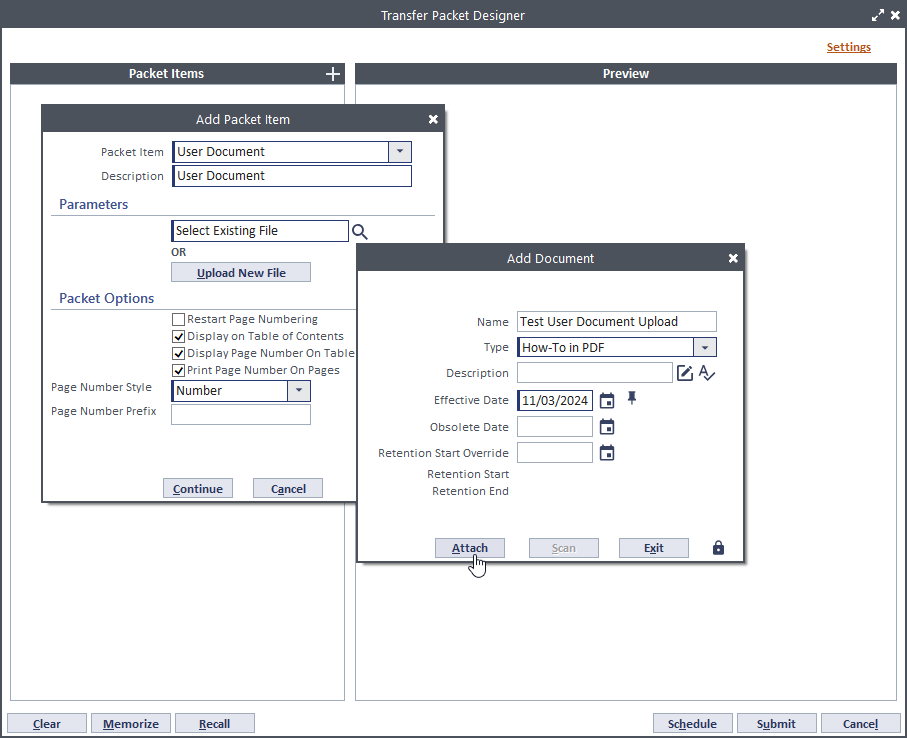 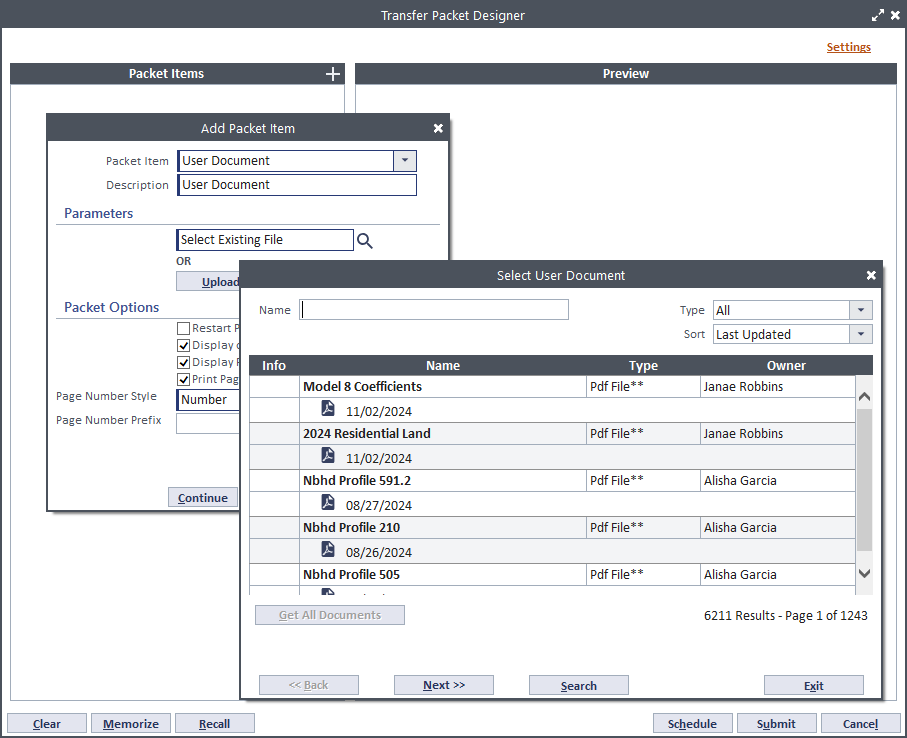 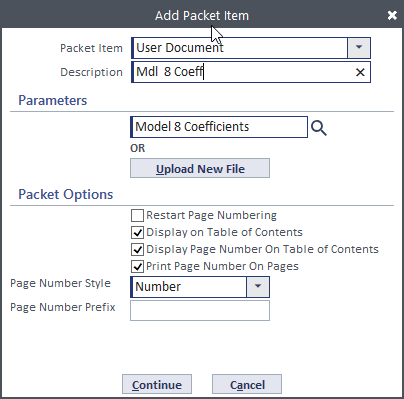 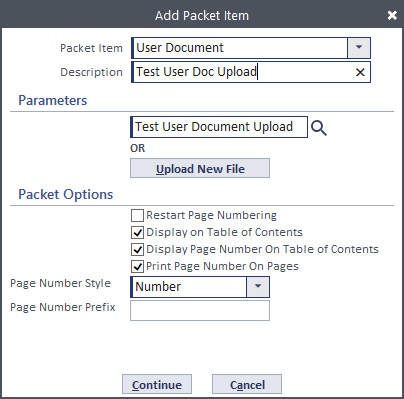 User Document (from User Documents): select one existing document or upload a new document (will automatically add to the User Documents folder(?))
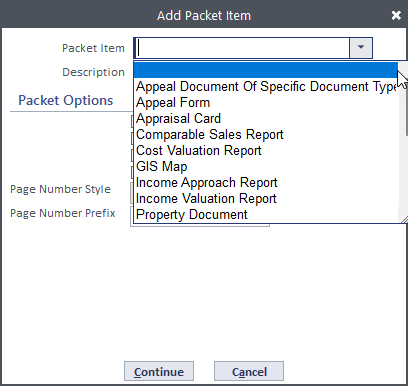 Appeal Document (from the Appeal tab – Virtual Folder): why is this not an option?
Appeal Packet Only
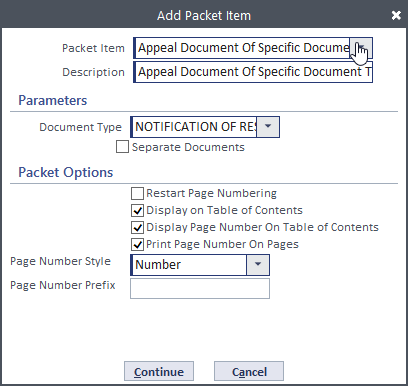 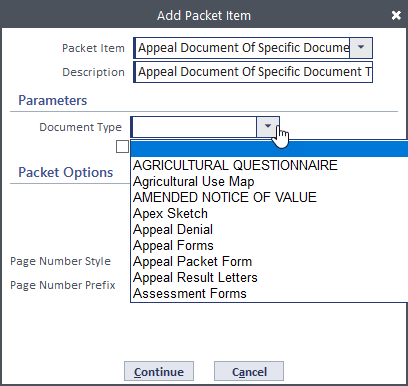 Appeal Document of Specific Type: - select the Document Type to include (will print all of that type in the Virtual Folder so be careful).
Appeal Packet Only
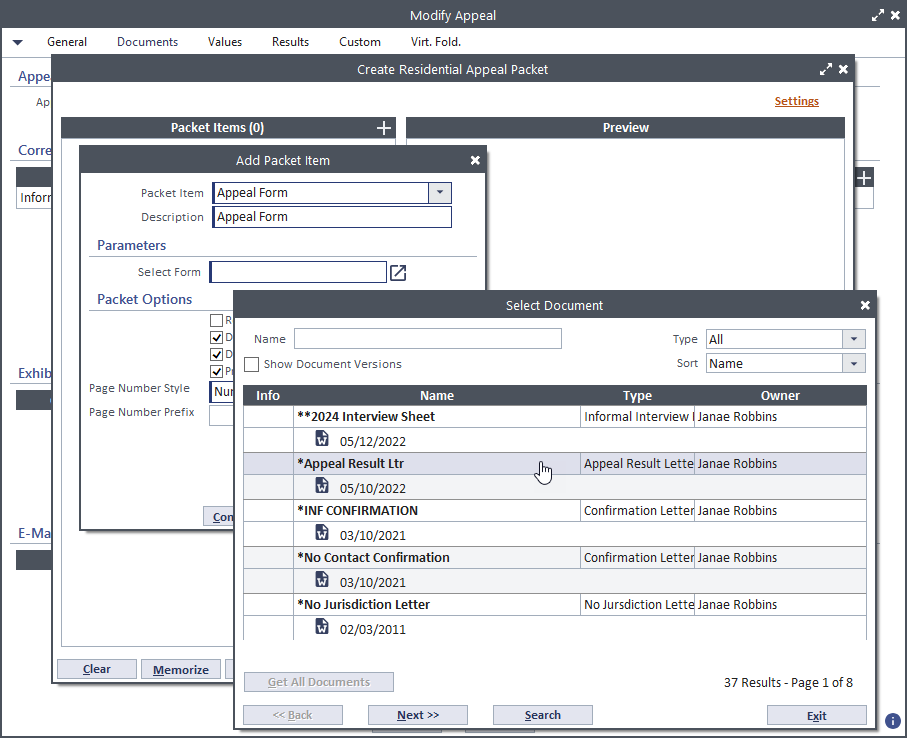 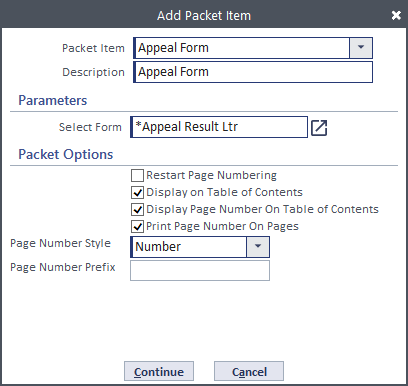 Appeal Form: - select an Appeal Form to generate 
(from Forms & Docs)
Appeal Packet Only
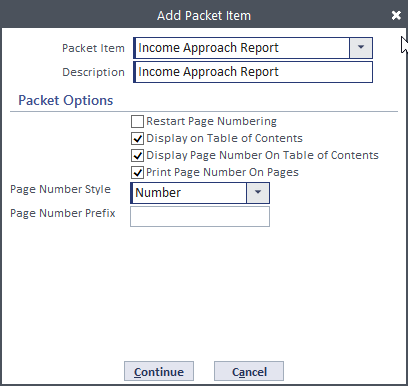 Income Approach Report: Income Approach Report
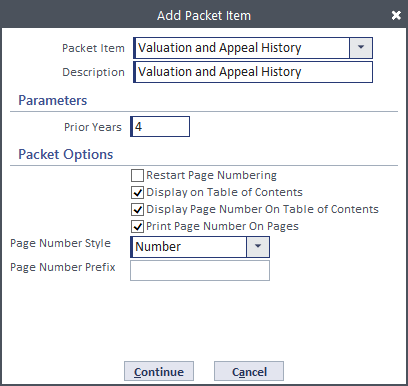 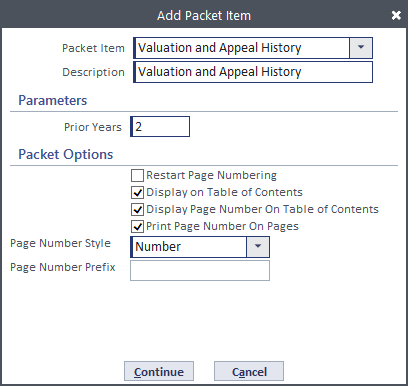 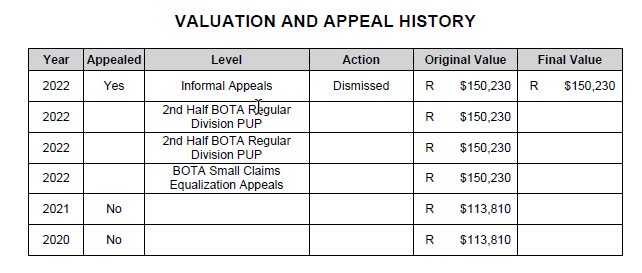 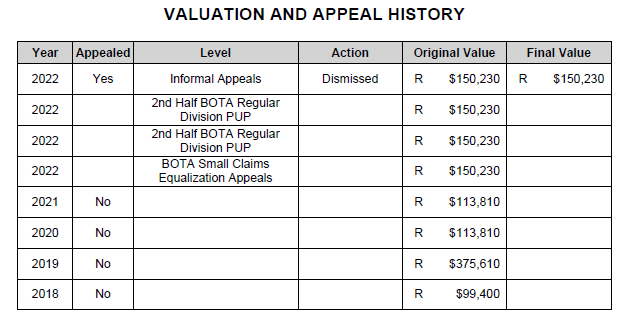 Valuation and Appeal History: enter number of years to go back on the report.
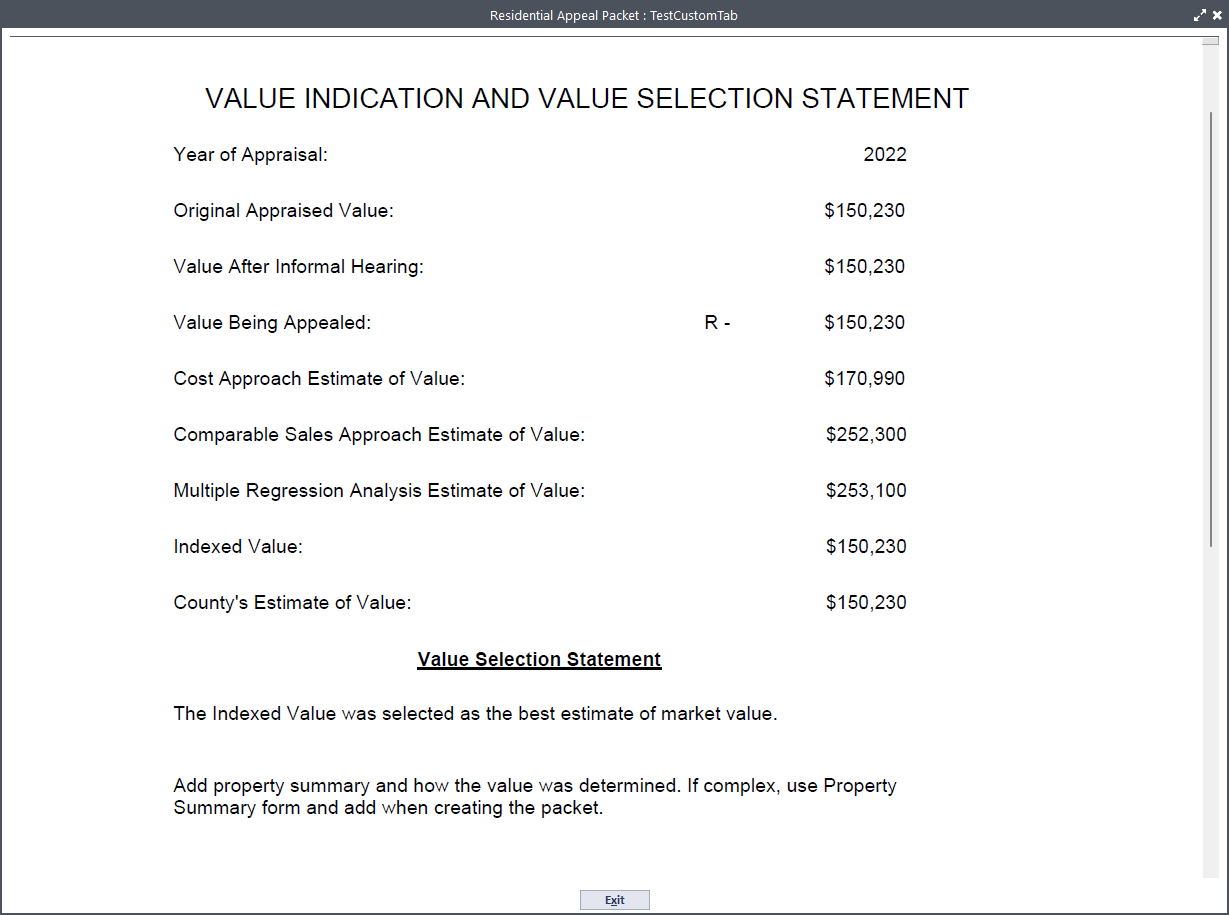 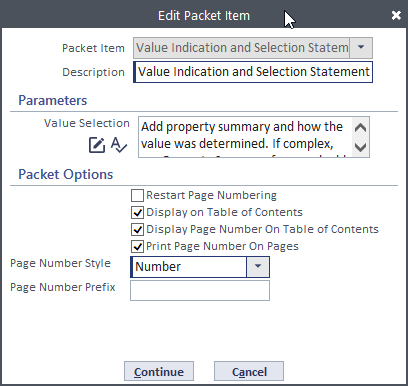 Valuation Indication and Selection Statement: - add statement to display on Valuation and Appeal History report.
Thank You
for watching
Get in touch:
Phone: 123-456-7890
Web: reallygreatsite.com
Email: hello@reallygreatsite.com
Social: @reallygreatsite
Address: 123 Anywhere St., Any City, ST 12345
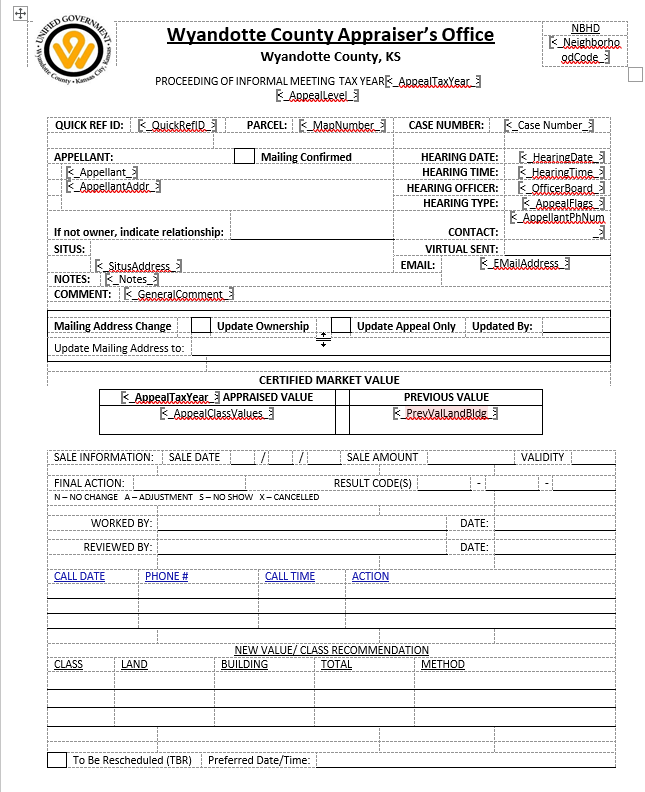 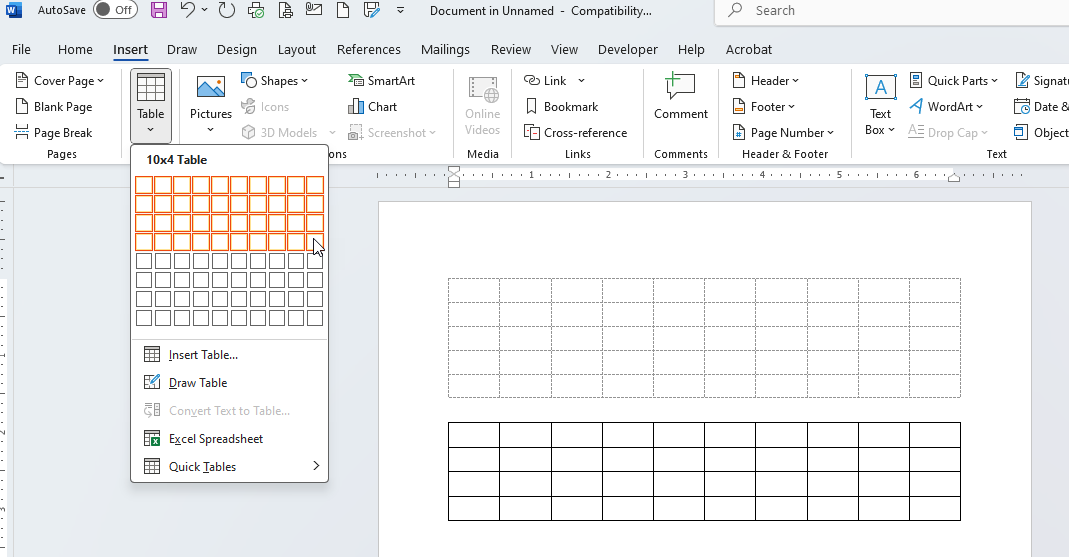 Packet Items
Your Item Goes
Right in this Box Here